Klasifikacija srčanih ritmova iz snimaka 12-kanalnog elektrokardiograma
Marko Barišić
mentor izv. prof. dr. sc. Alan Jović
Uvod
Smrtnost zbog kardiovaskularnih bolesti
Primjena
Nosiva tehnologija
Veliki skupovi snimaka
Dugačke snimke
Implementacija
Podaci
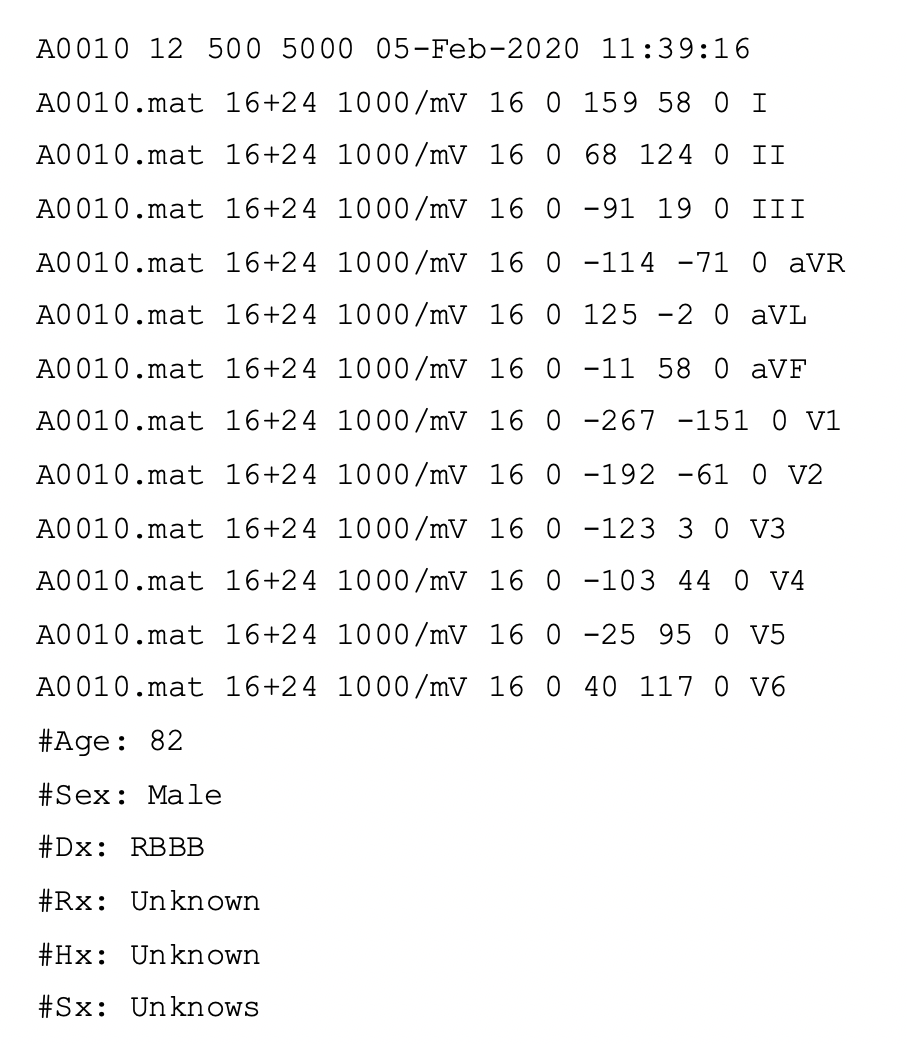 Međunarodni izazov Computing in cardiology (CinC) 2020
6877 snimaka 12-kanalnog elektrokardiograma
9 srčanih ritmova
Datoteke .hea i .mat
Odbacivanje nevaljanih
Pan-Tompkinsov algoritam
Jiapu Pan, Willis J. Tompkins 
“A Real-Time QRS Detection Algorithm”, 1985.
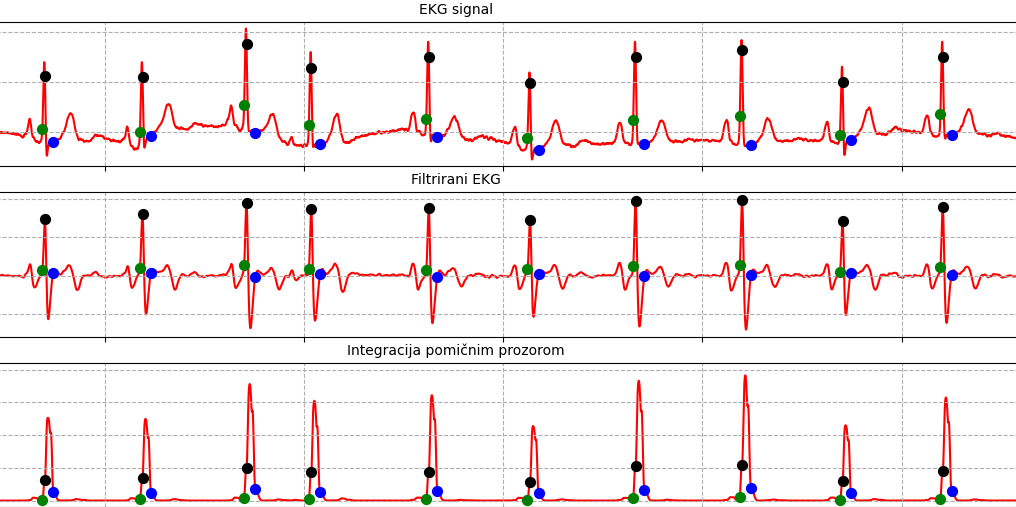 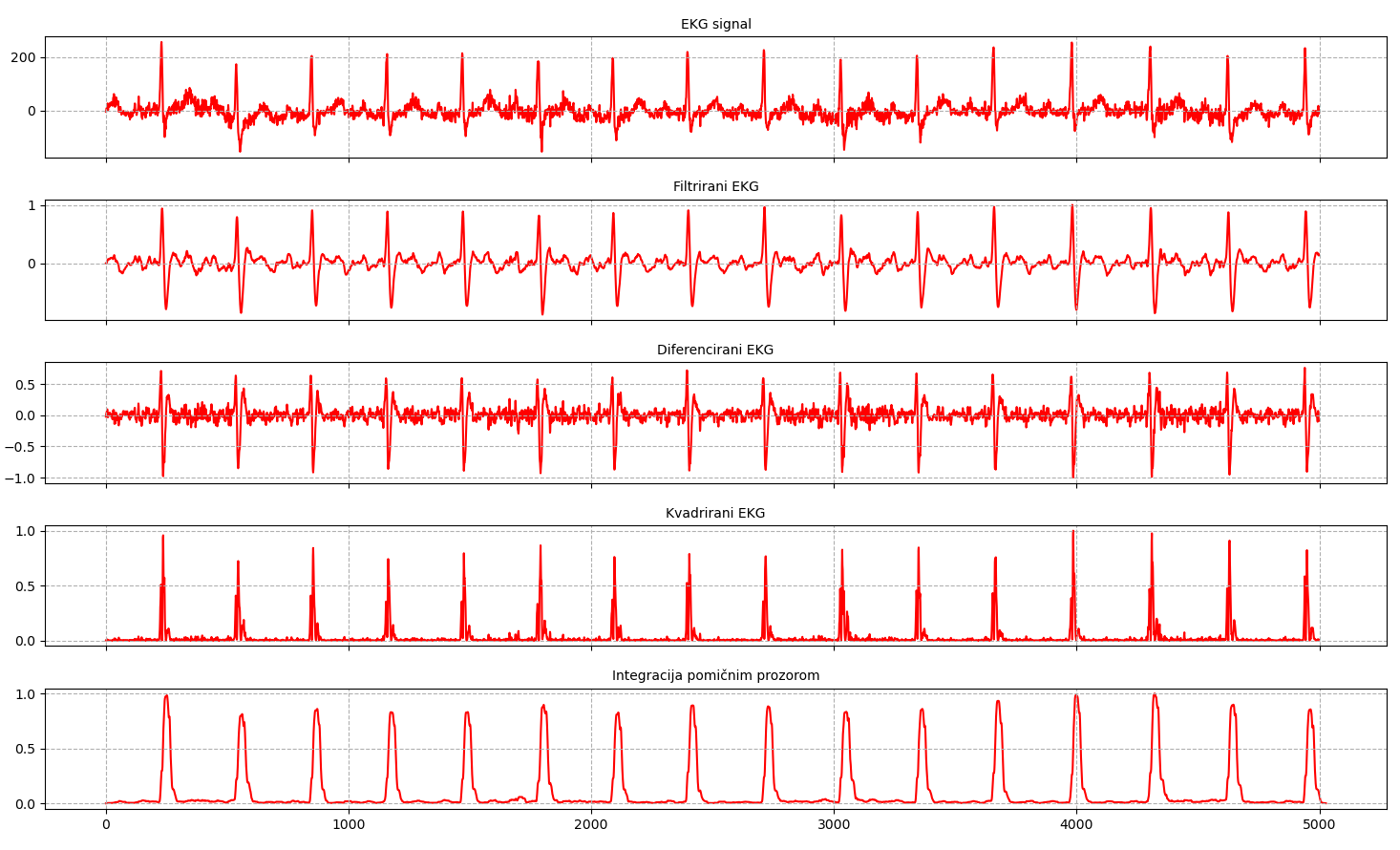 Elgendijev algoritam
Mohamed Elgendi, Bjoern Eskofier i Derek Abbot 
“Fast T  Wave Detection Calibrated by Clinical Knowledge with Annotation of P and T Waves”, 2015.
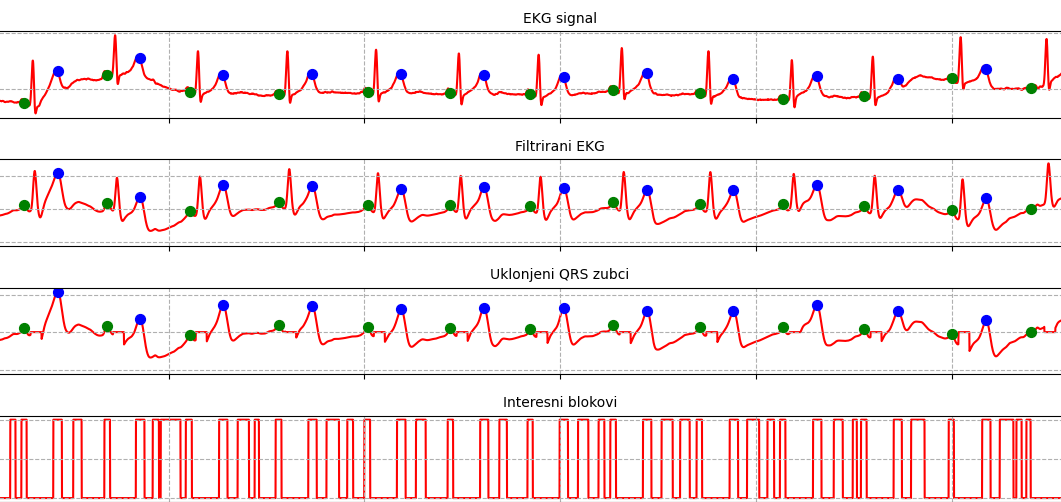 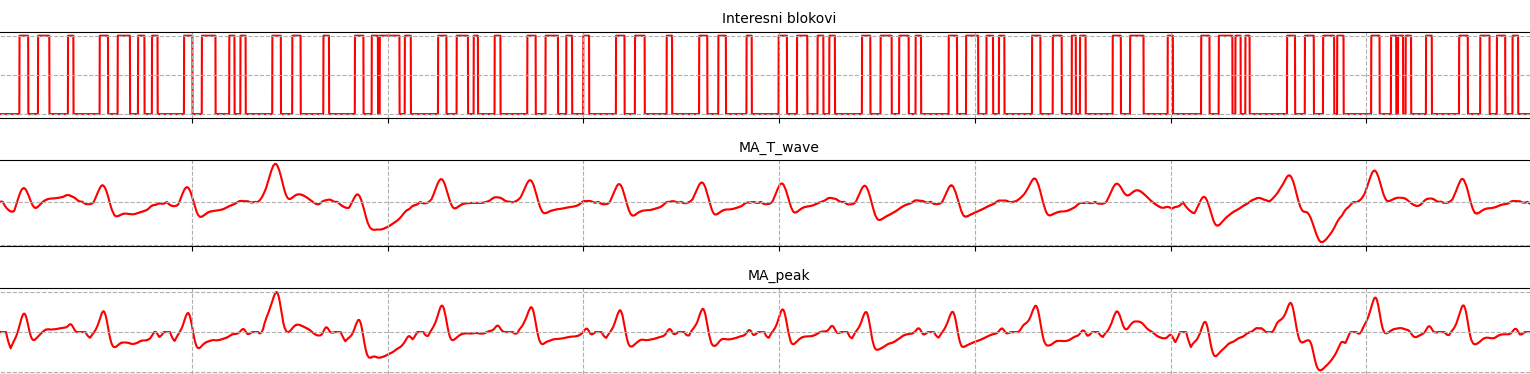 Morfološka analiza
Izlučivanje značajki pomoću dosad dobivenih podataka
Mogućnosti određene analizom snimke
Korekcija označene snimke
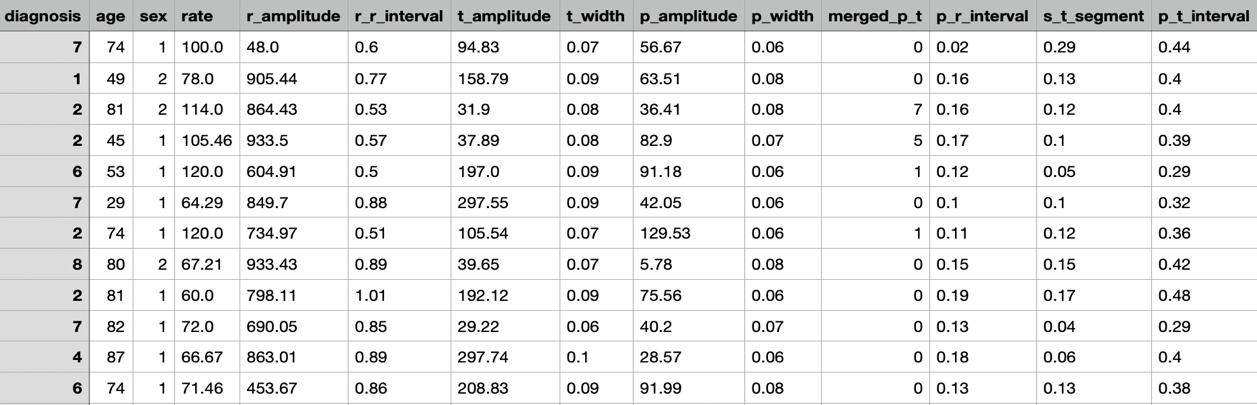 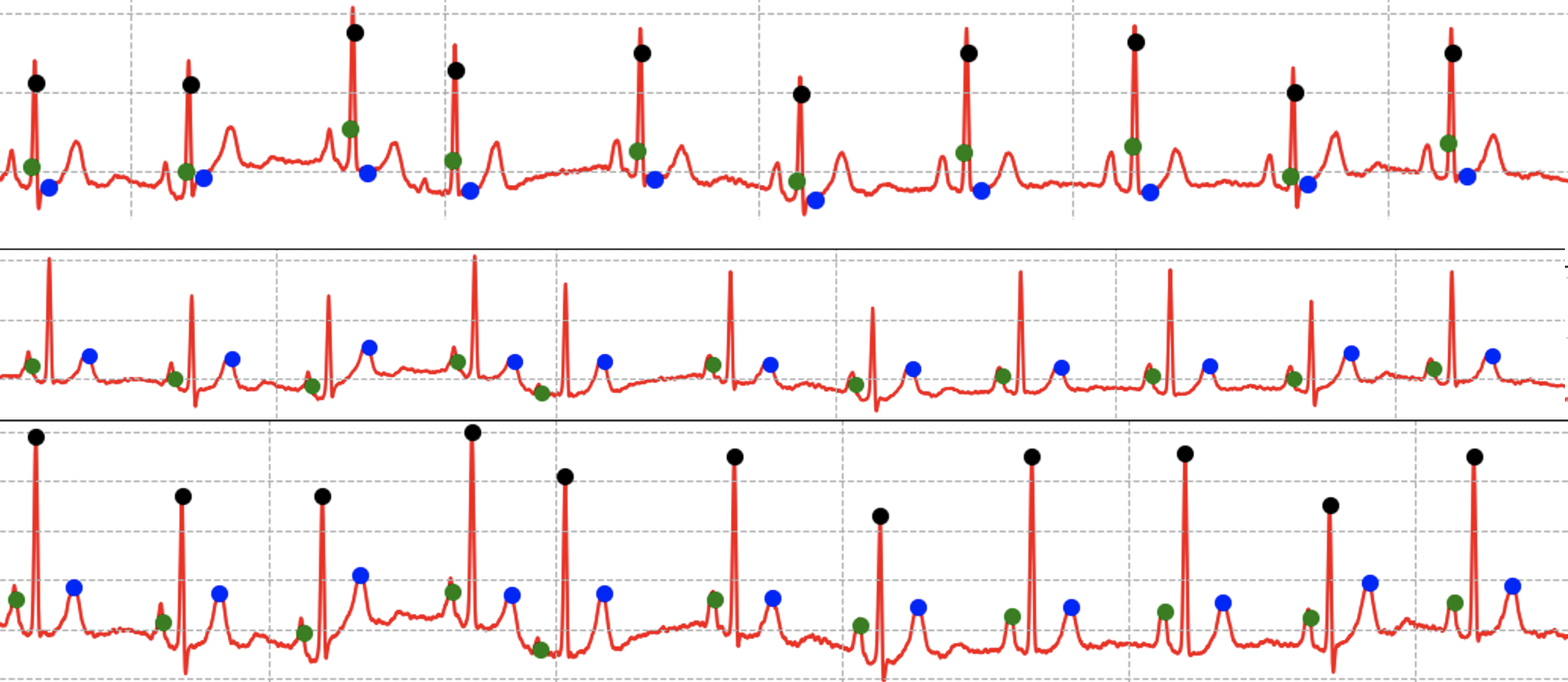 Strojno učenje
Stroj s potpornim vektorima
Logistička regresija
Optimizacija parametara (GridSearchCV)
Podjela skupa podataka
75%
25%
Zaključak
Prostor za poboljšanje
Algoritmi za analizu snimke
Parametri
Drugačiji algoritmi
Morfološke značajke
Nove značajke
Točniji rezultati
Klasifikacija
Drugačiji modeli
Neuronske mreže, duboko učenje
HVALA NA PAŽNJI